4399蔡XX
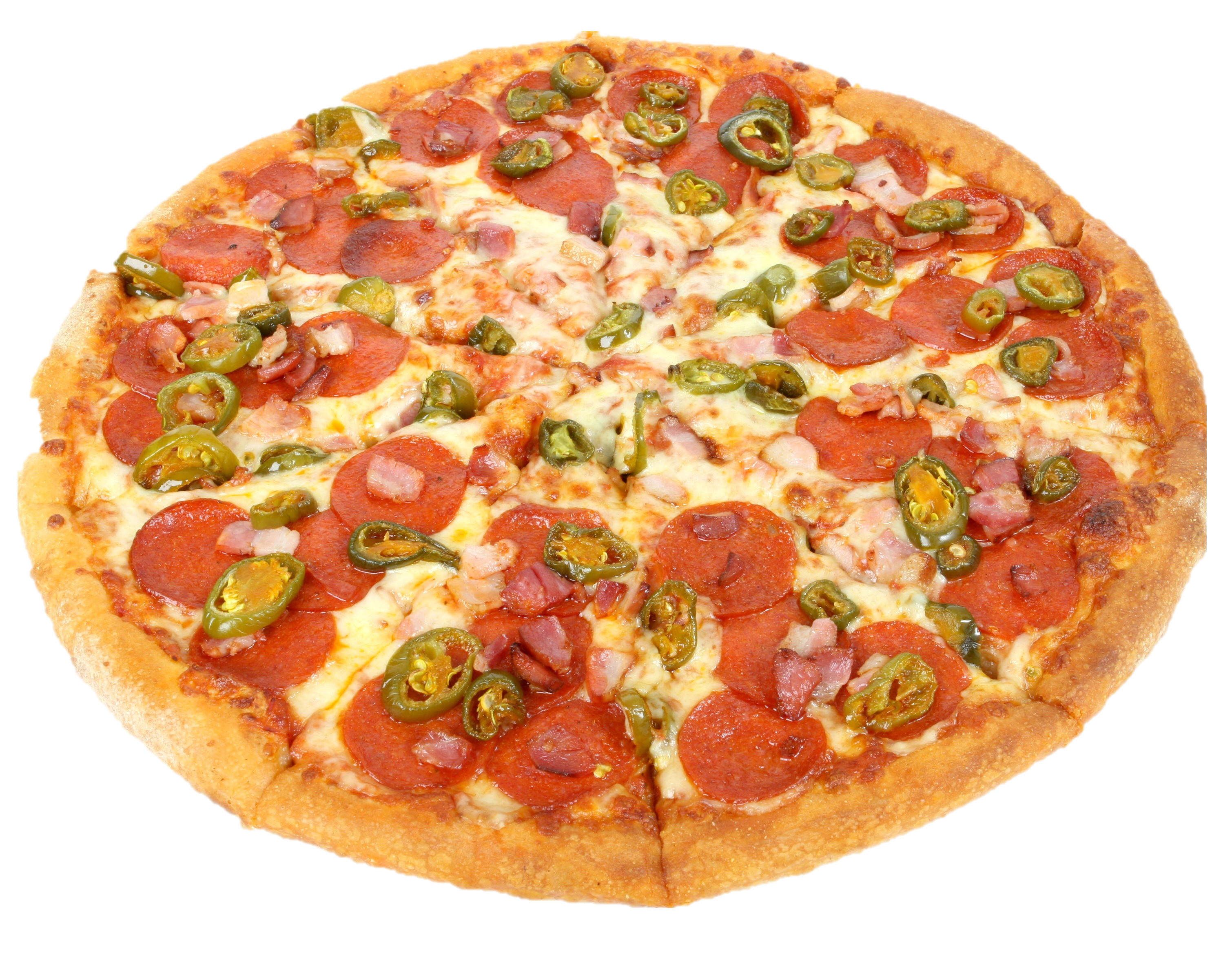 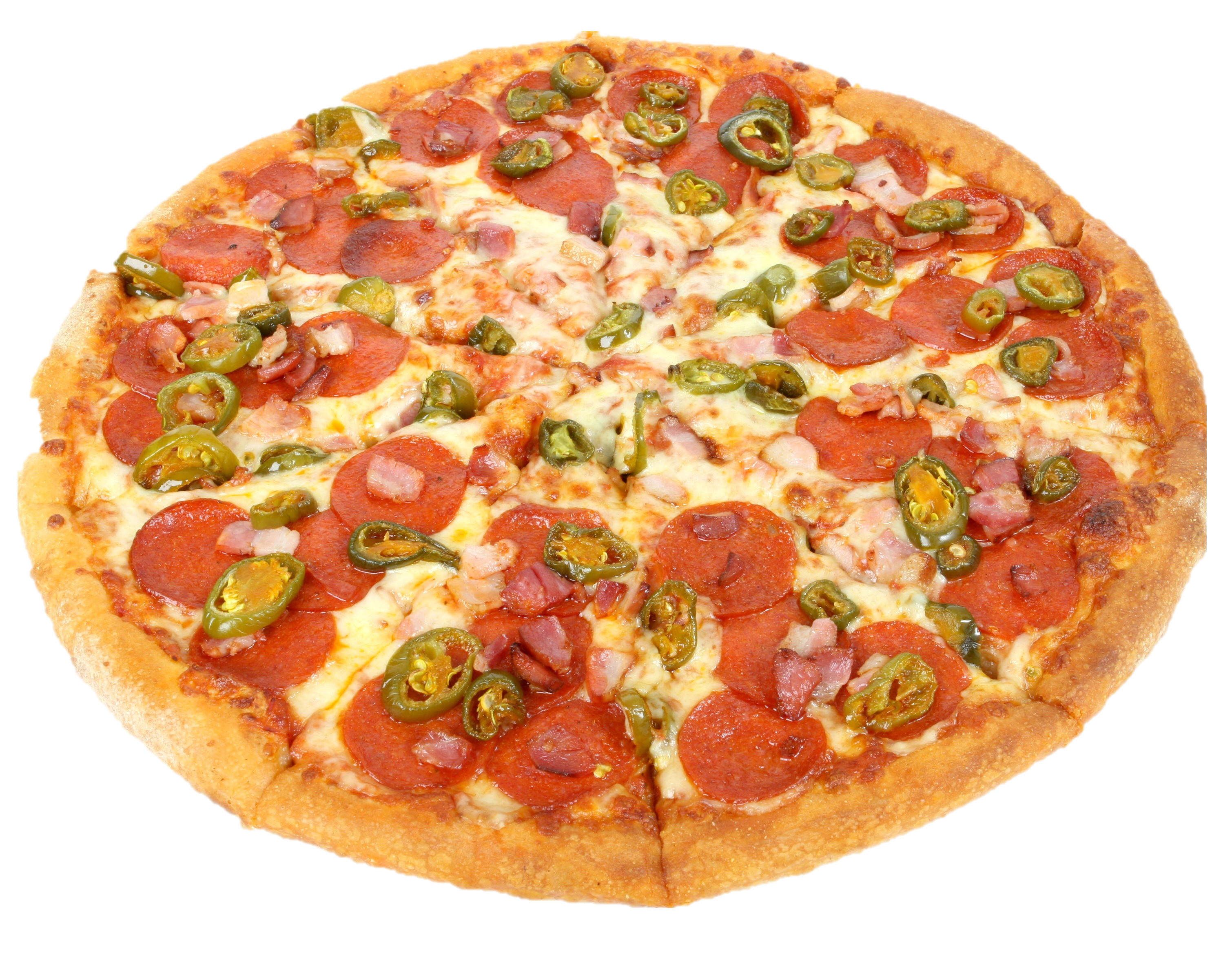 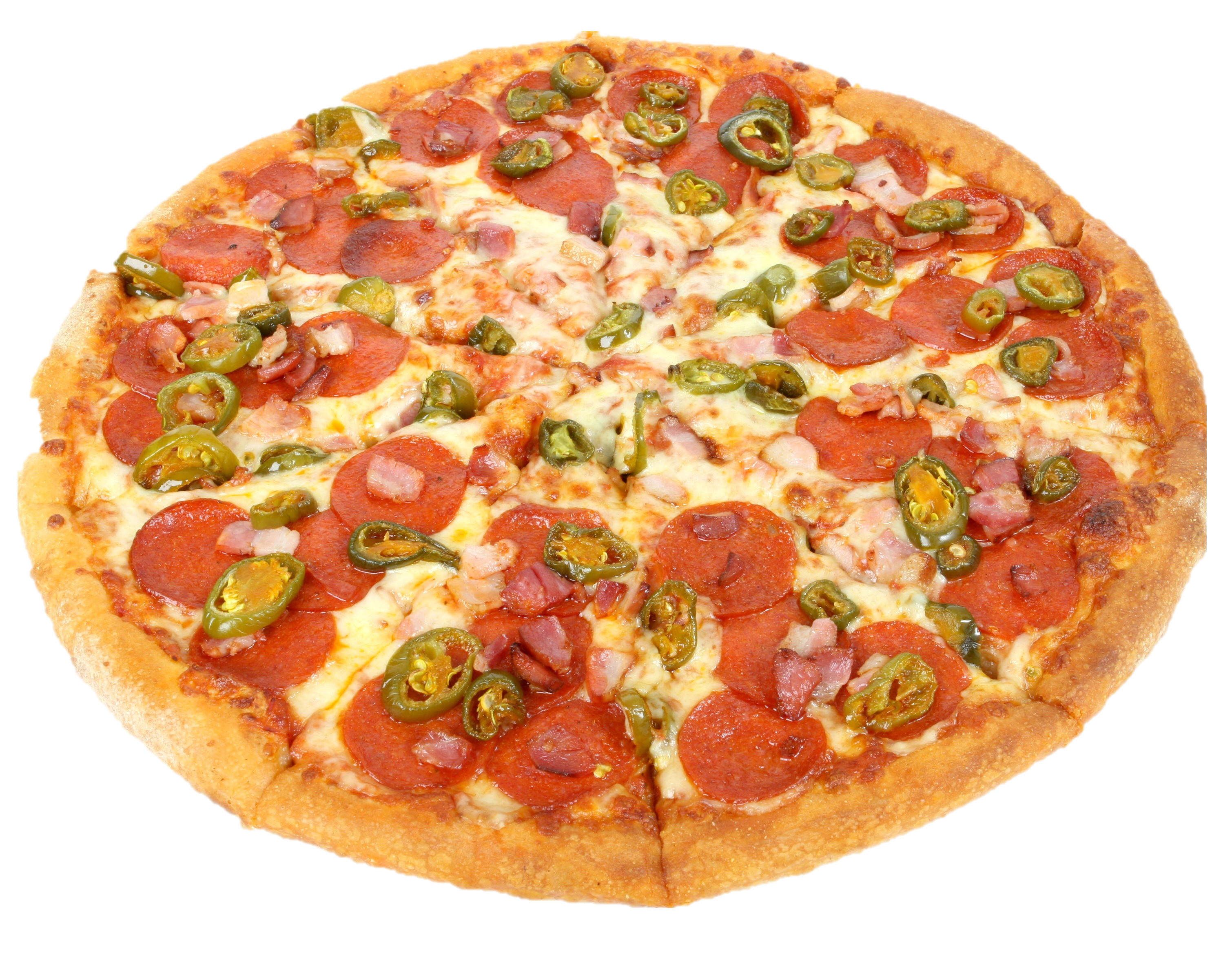 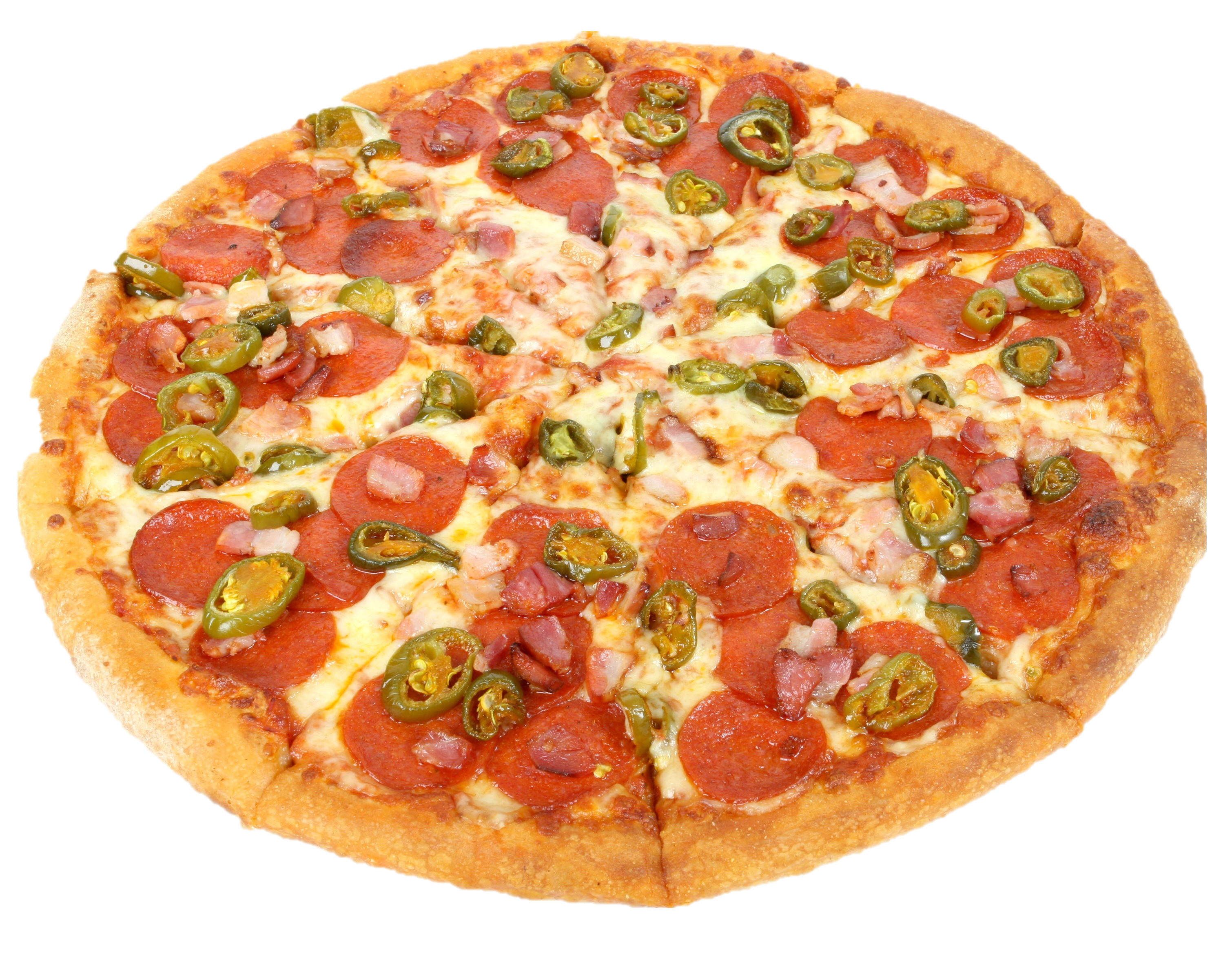 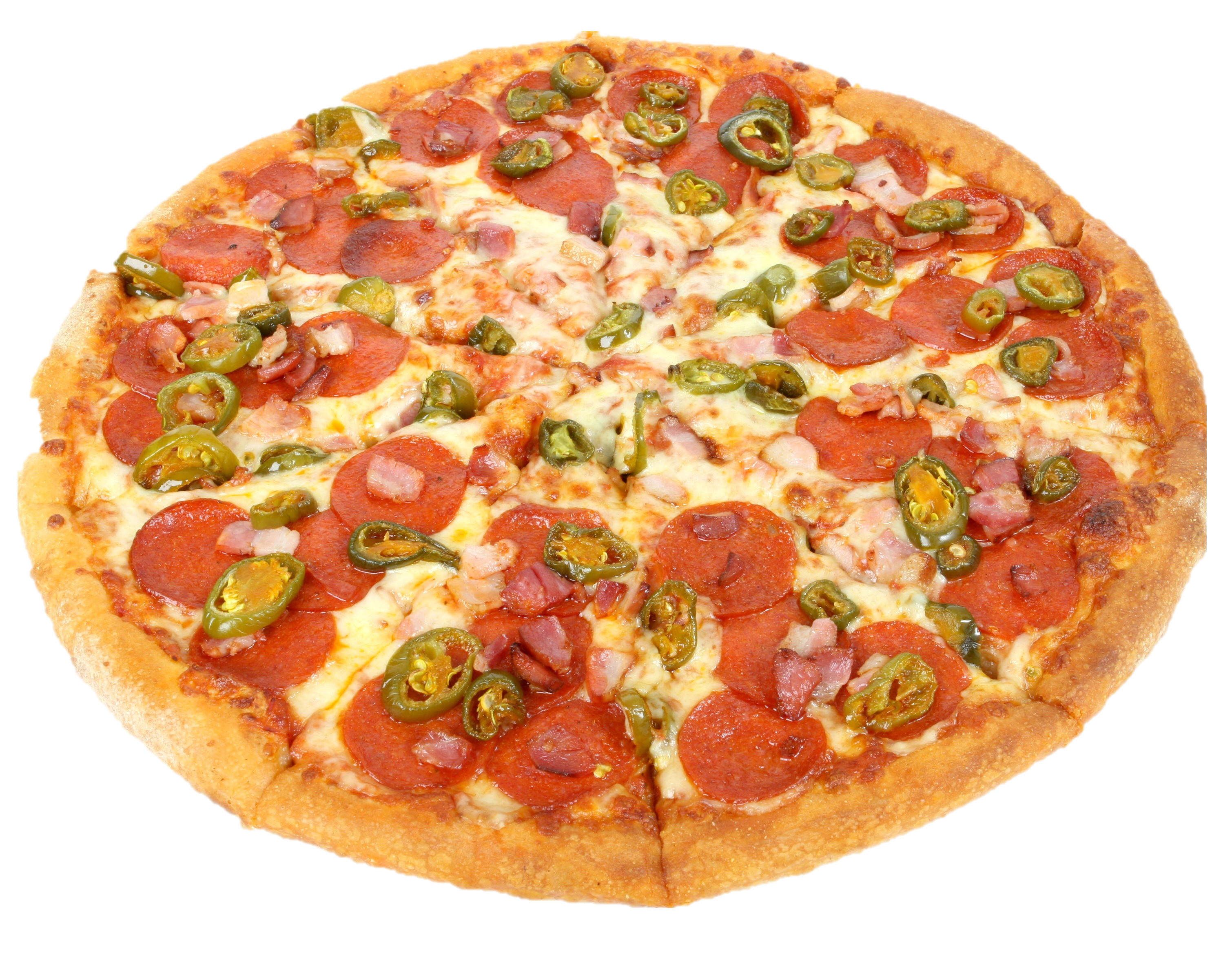 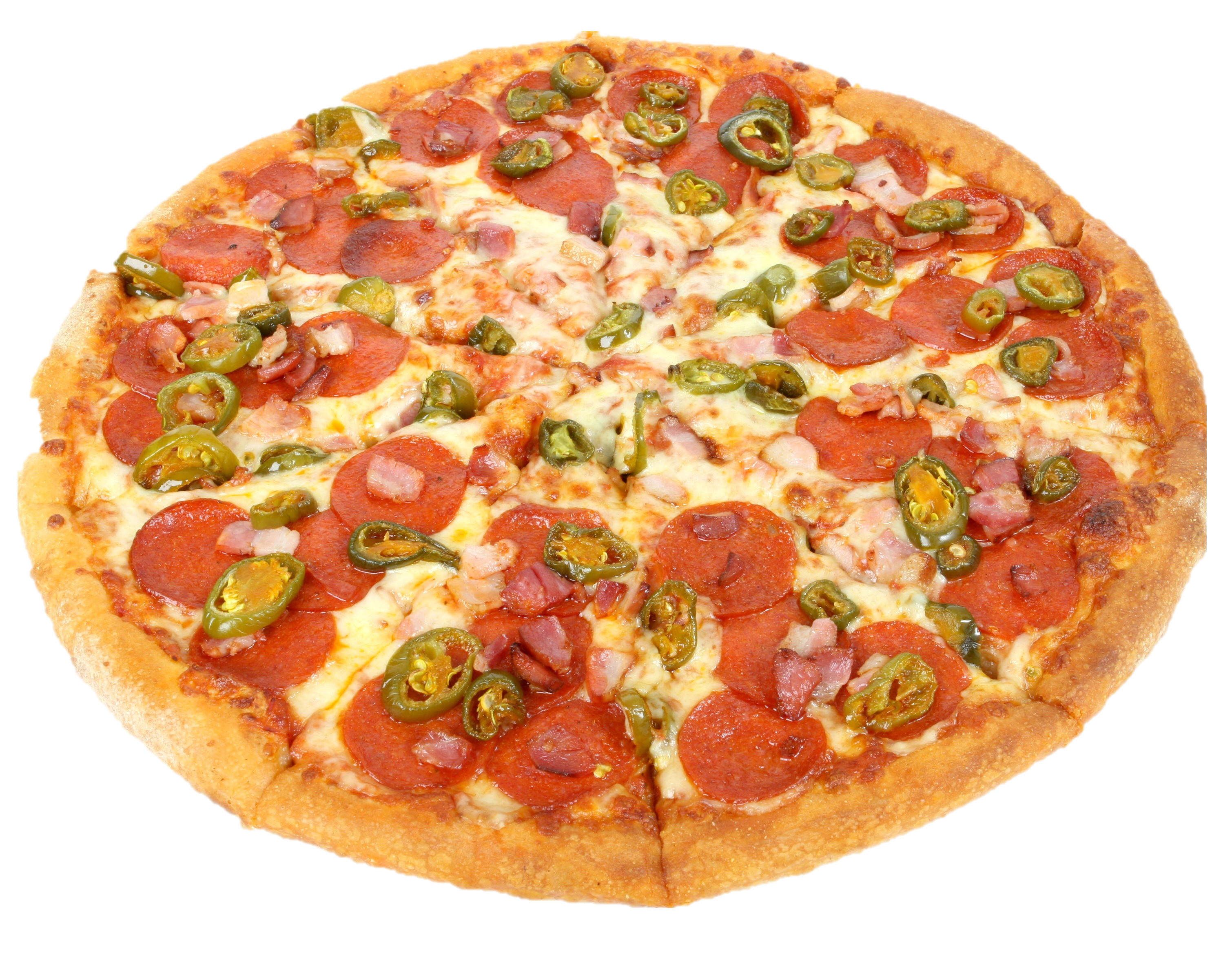 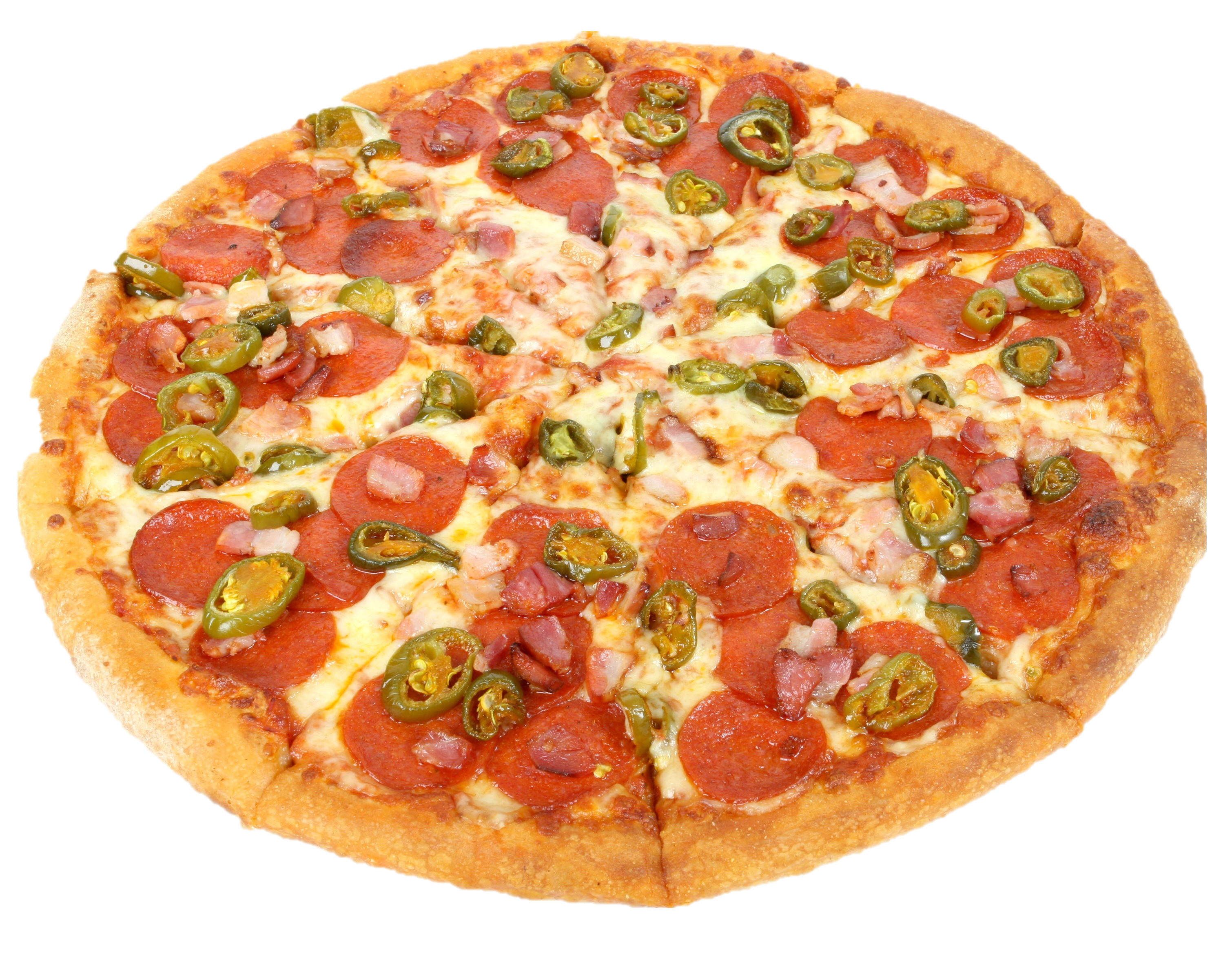 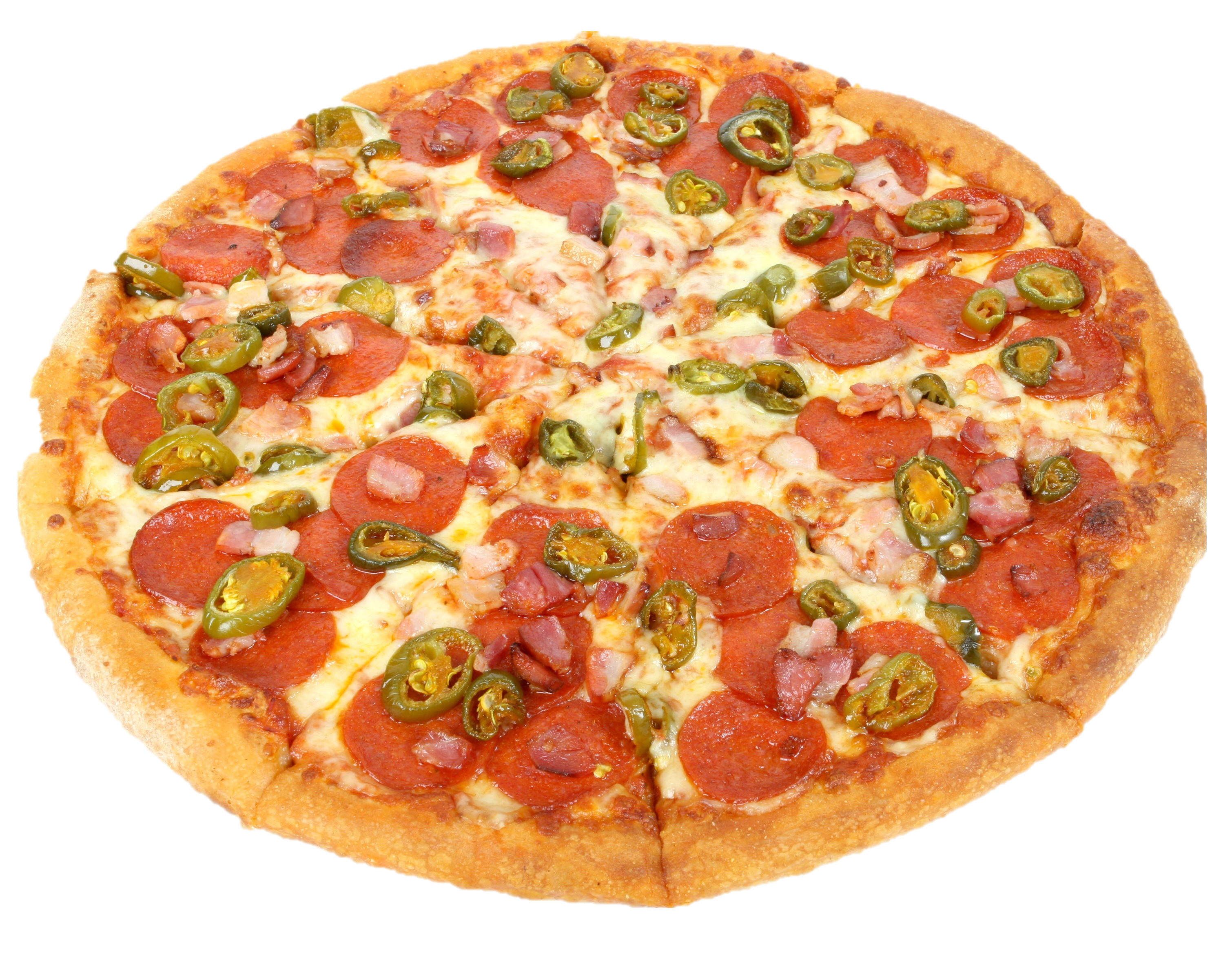 d
A
b
c